Future Faces of Physics Jeopardy!
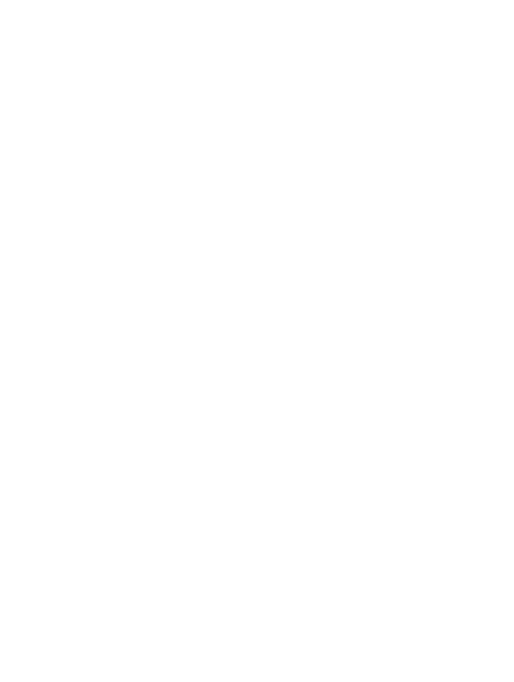 Jeopardy!
Fabulous 
Fields
Rock & Roll
Physics
What’s in 
a Name
Extreme 
Planets
Pop
Culture
100
100
100
100
100
200
200
200
200
200
300
300
300
300
300
400
400
400
400
400
500
500
500
500
500
Of all the science disciplines, this “life” science has the most women in faculty positions (>20%).
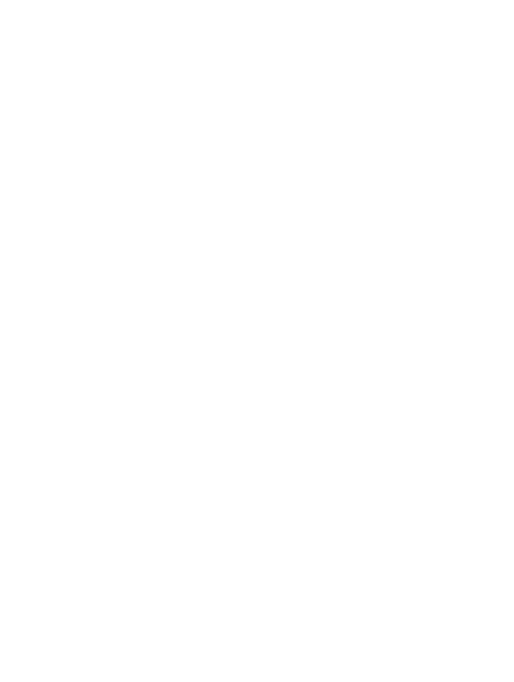 Fabulous Fields - 100
Over 40% of students that major in physics and another field have their second major in this quantitative field.
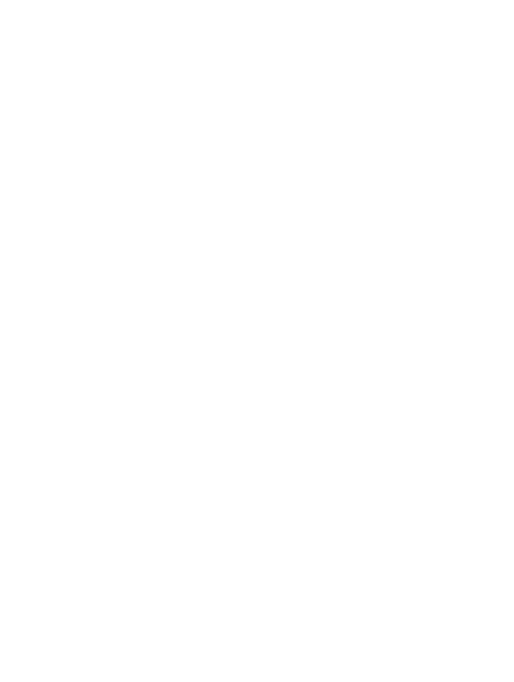 Fabulous Fields - 200
Females make up ~5% of the full professors in physics departments. 
In this ancient and closely-related field, that number is doubled.
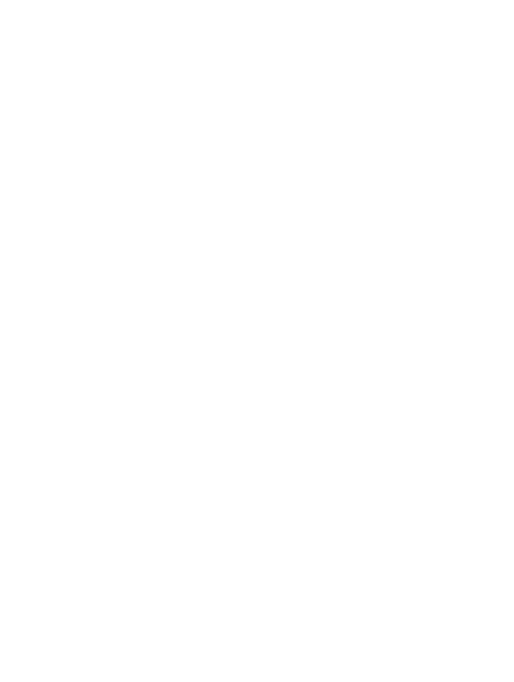 Fabulous Fields - 300
Of astrophysics, condensed matter physics, and plasma physics, the most physics PhDs are awarded for work in this subfield.
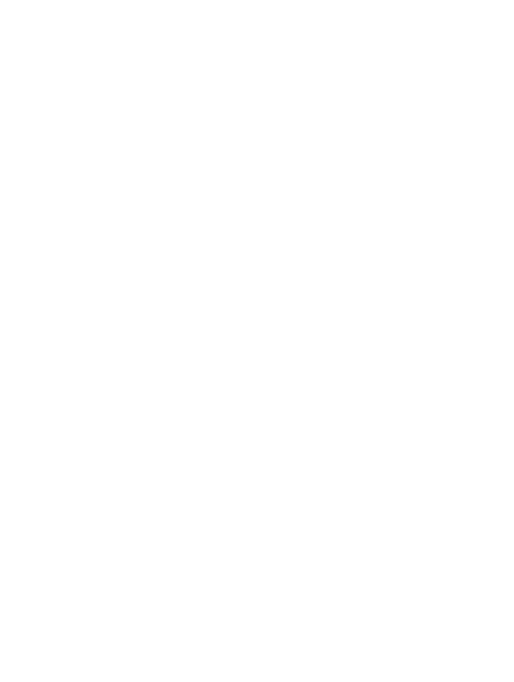 Fabulous Fields - 400
In 1988, the U of WI and Wayne State offered the first accredited programs in this high-paying field of applied physics.
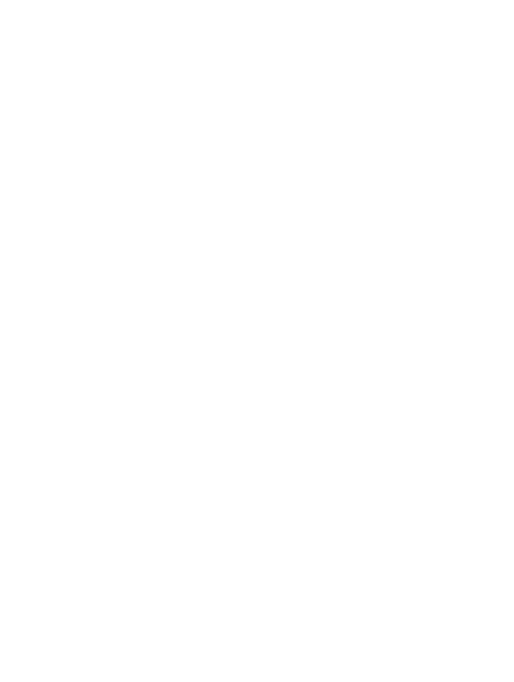 Fabulous Fields - 500
Of diamond, graphite, quartz, and charcoal, this is the one not made from carbon.
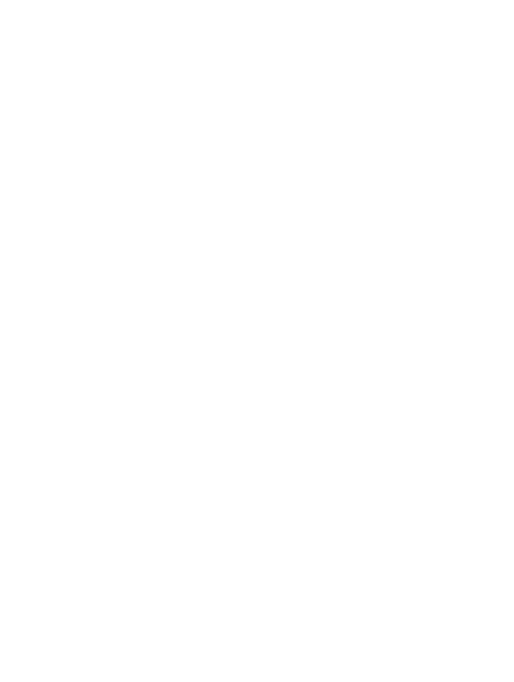 Rock & Roll - 100
Of a basketball, bowling ball, and car tire, this one rolls down a ramp fastest.
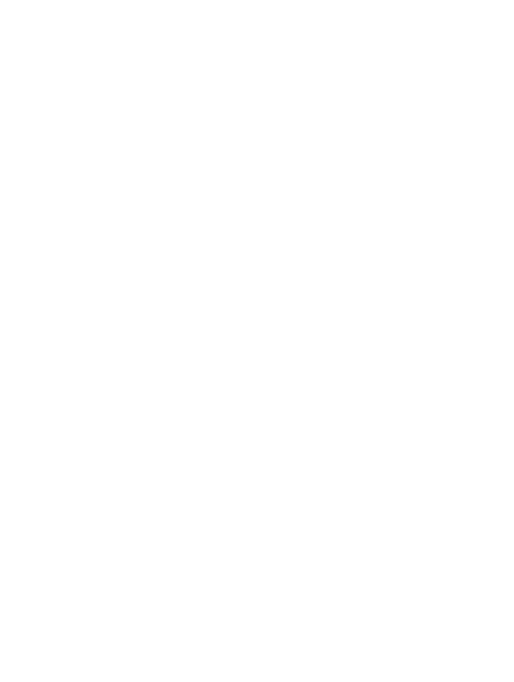 Rock & Roll - 200
The T in MOSFET, this item is critical to the audio amplifiers that most rockers like to crank up to "11".
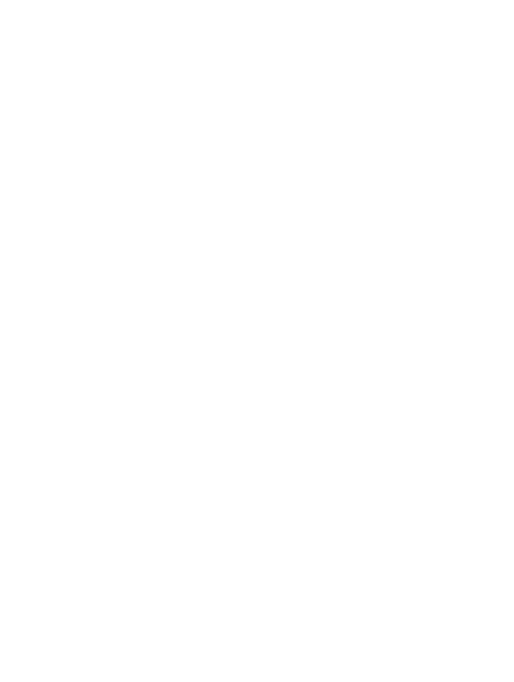 Rock & Roll - 300
For wheels, this force is usually much smaller than either its sliding or static counterparts.
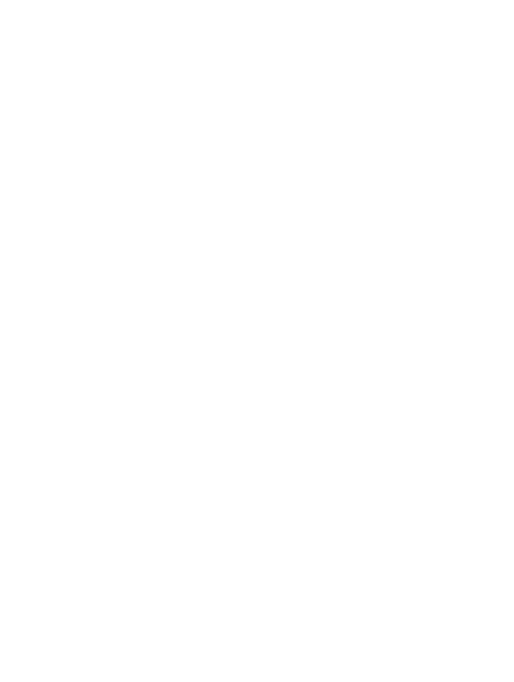 Rock & Roll - 400
While some claim the moon is yellow or the color of green cheese, most people, upon examining a moon rock, would say that it is this color because of its albedo of 0.12.
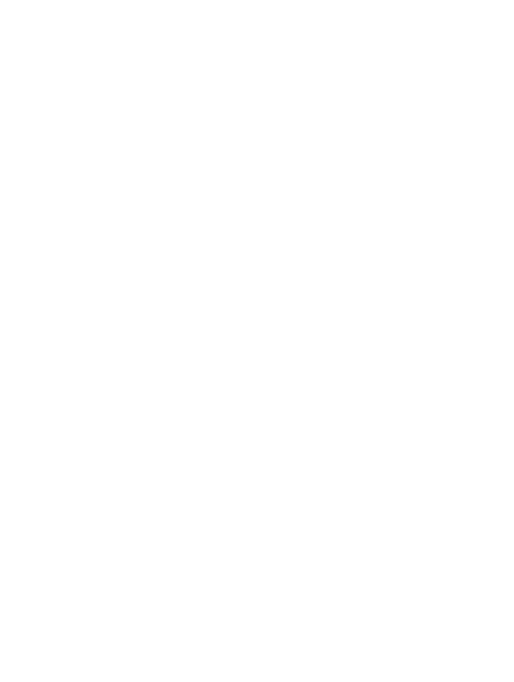 Rock & Roll - 500
This physicist calculated that black holes should emit radiation until they evaporate. He is almost completely paralyzed from ALS, or Lou Gehrig’s disease.
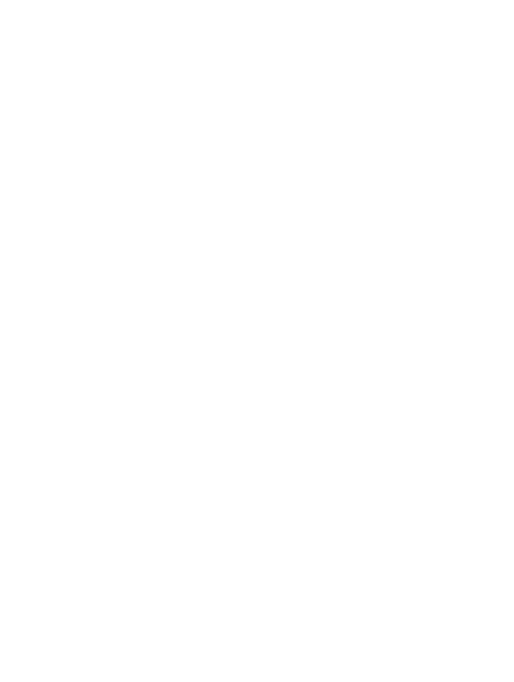 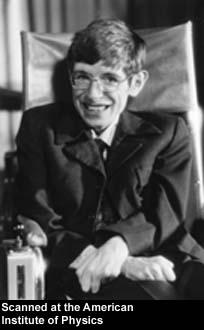 What’s in a Name - 100
The Nobel Prizes in Chemistry has been given to 3 women. This woman and her daughter each received one for work on radioactivity.
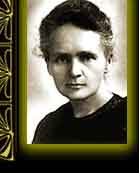 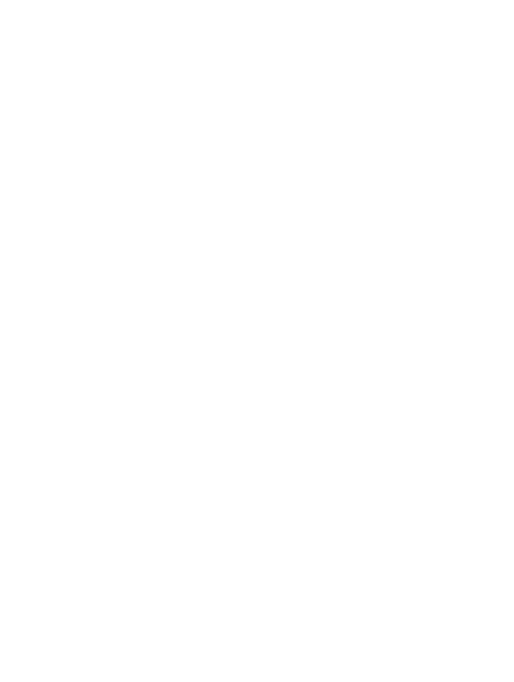 What’s in a Name - 200
The second female to win a Nobel Prize in physics, Maria Goeppert-Mayer, won for this model.
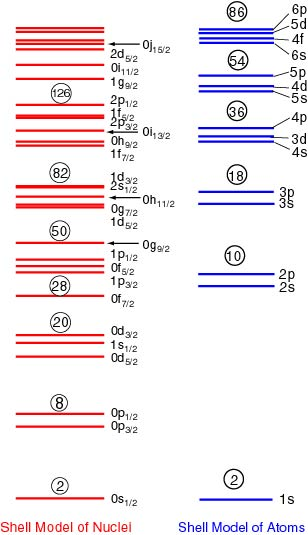 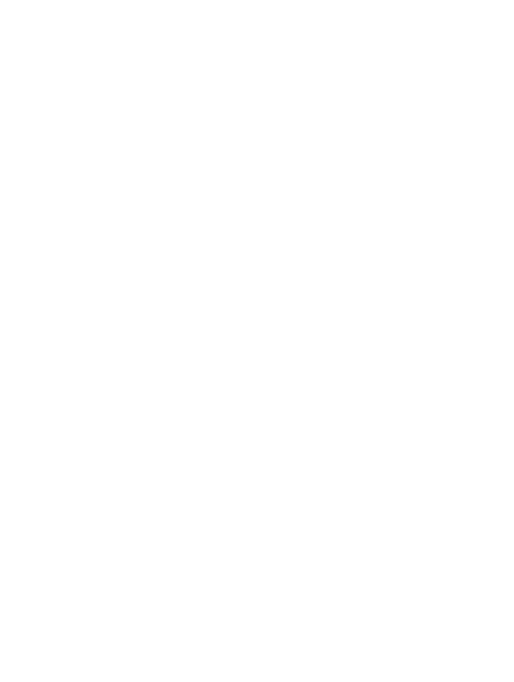 What’s in a Name - 300
By approving Edward Bouchet’s dissertation “On Measuring Refractive Indices”, this ivy league school because the first American university to grant a PhD to an African American.
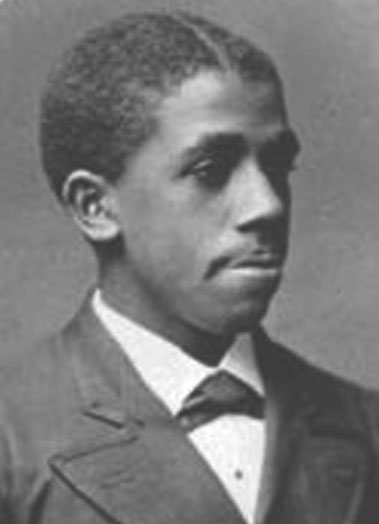 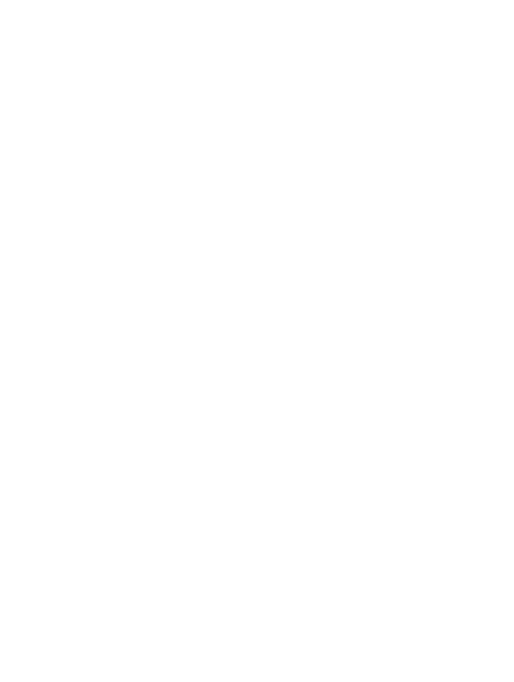 What’s in a Name - 400
This iconic physicist was engaged in many civil rights activities and co-chaired the American Crusade to End Lynching.
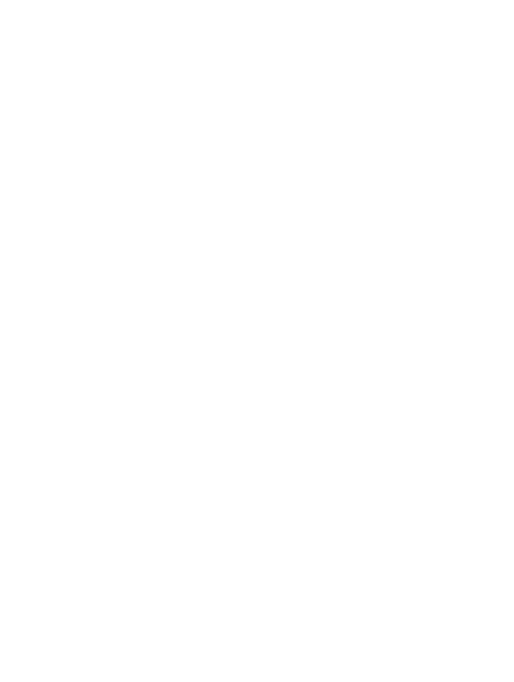 What’s in a Name - 500
This planet has the highest mean surface temperature.
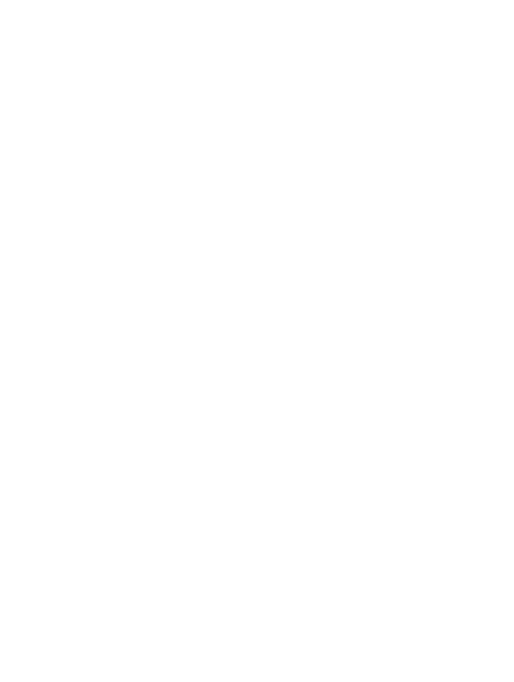 Extreme Planets - 100
This former planet has a moon nearly half its diameter in size.
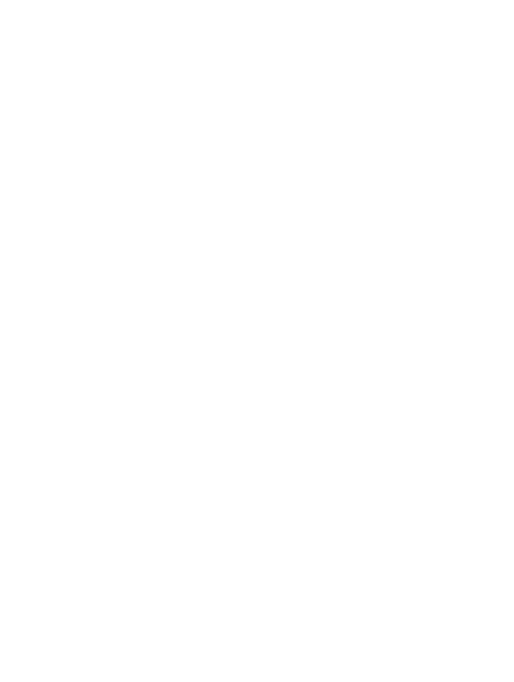 Extreme Planets - 200
This planet has the largest angular momentum about our sun.
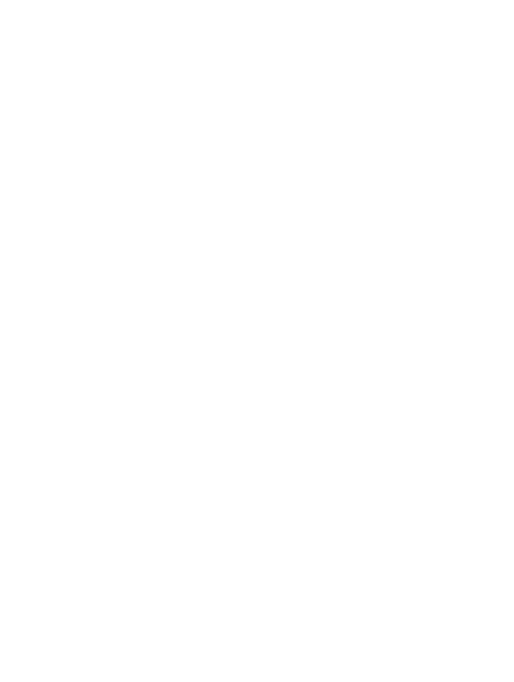 Extreme Planets - 300
Of the 8 official planets,         it could almost be considered a double planet, with the largest moon relative to its size.
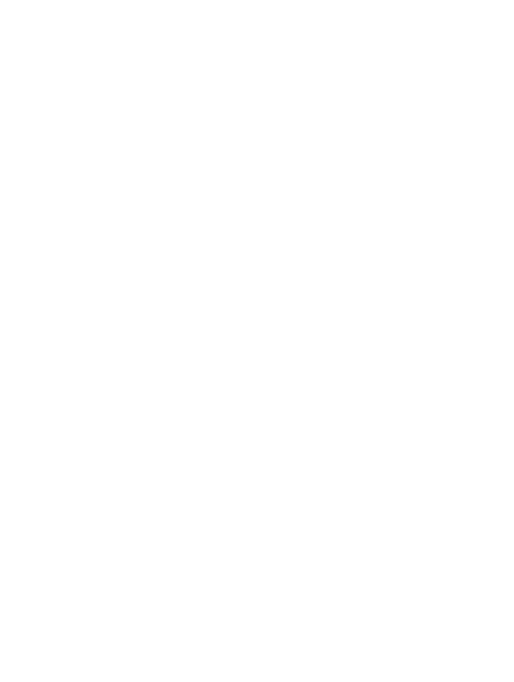 Extreme Planets - 400
Galileo described this lowest density planet as having "ears".
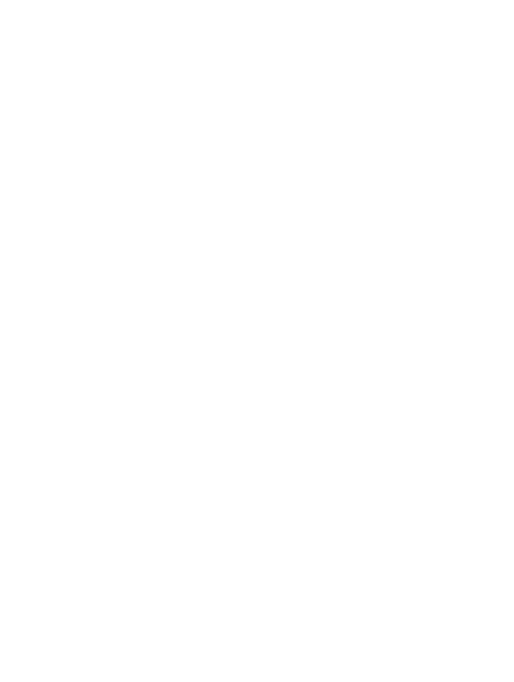 Extreme Planets - 500
In this 1997 film, based on a book by astronomer Carl Sagan, Jodi Foster’s character meets extraterrestrial beings.
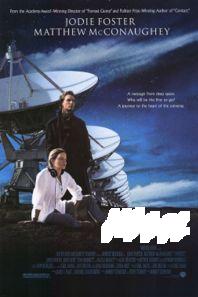 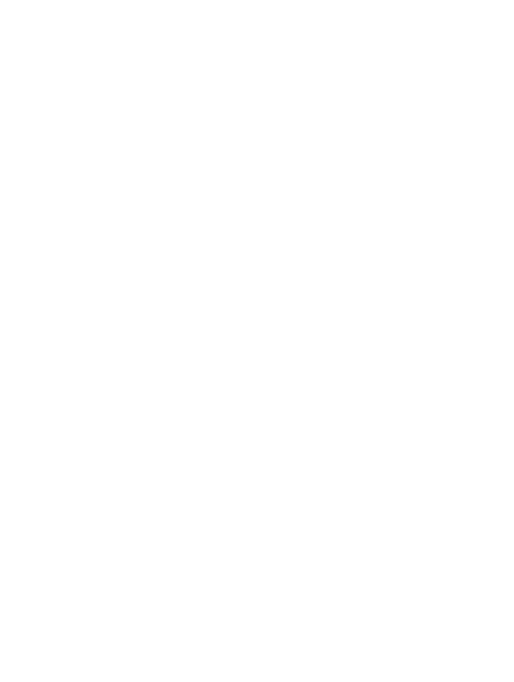 Pop Culture - 100
This new CBS sitcom revolves around two theoretical physicists and their pretty neighbor.
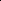 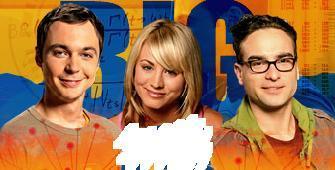 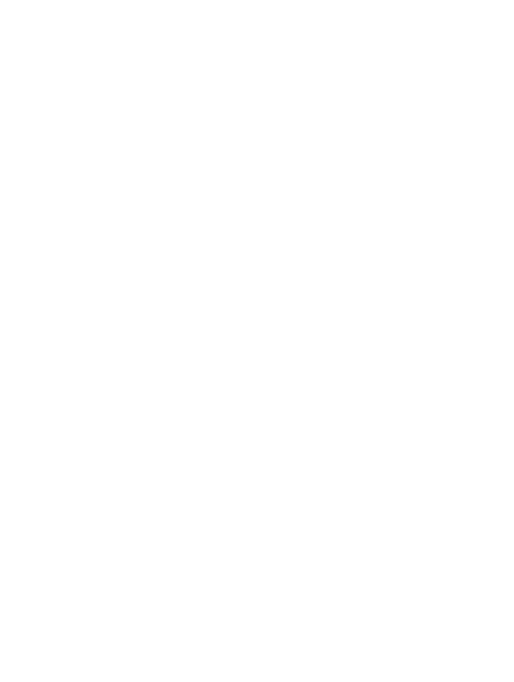 Pop Culture - 200
Physicist Lawrence Krauss wrote this popular “physics of” book for Voyager fans.
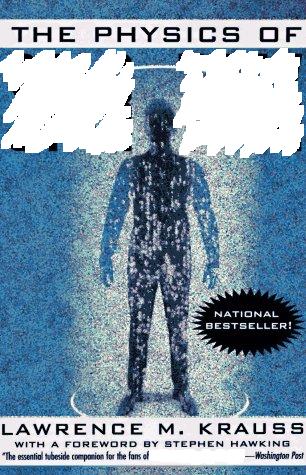 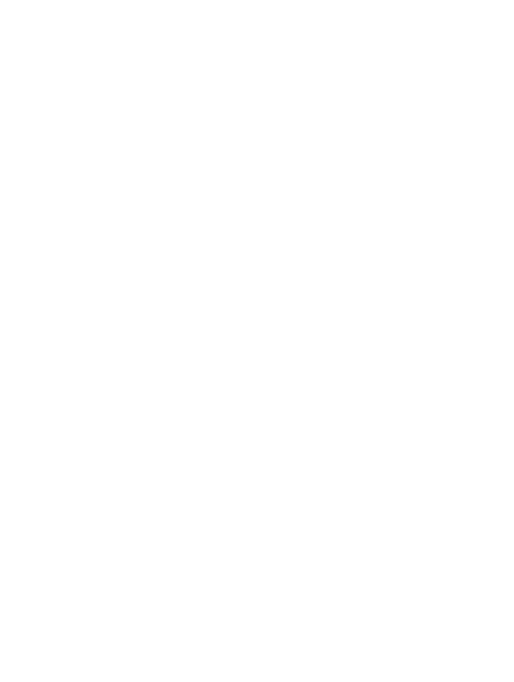 Pop Culture - 300
The guitarist from this legendary English band recently defended his PhD work in astrophysics.
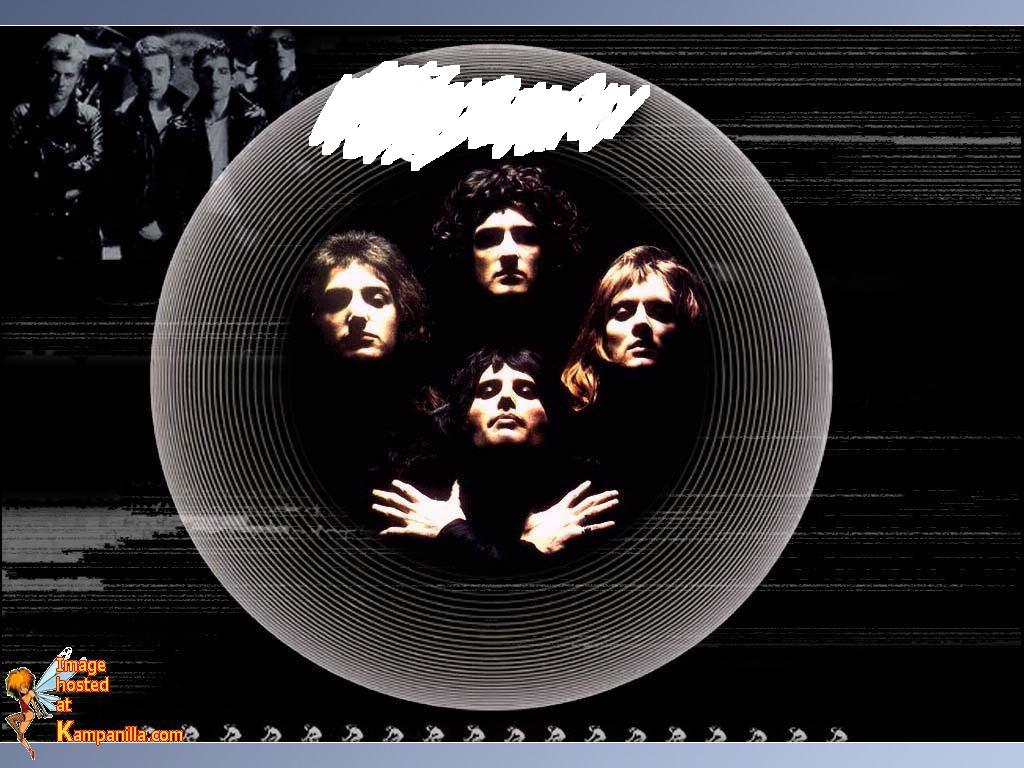 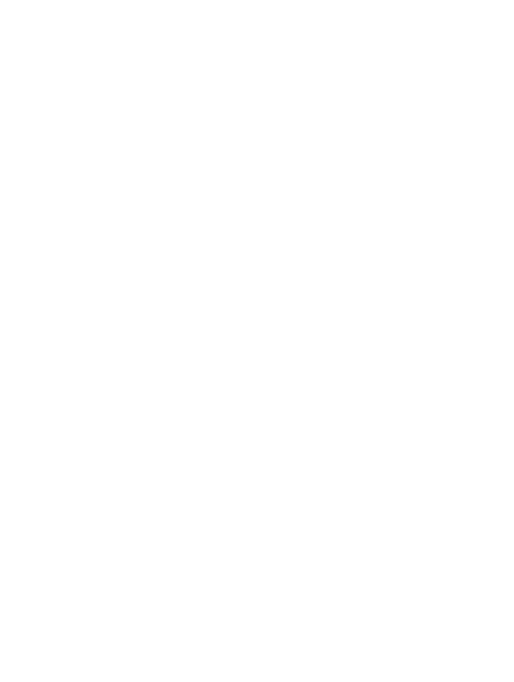 Pop Culture - 400
John Lithgow played a physics professor in this wacky NBC sitcom      (1996-2001).
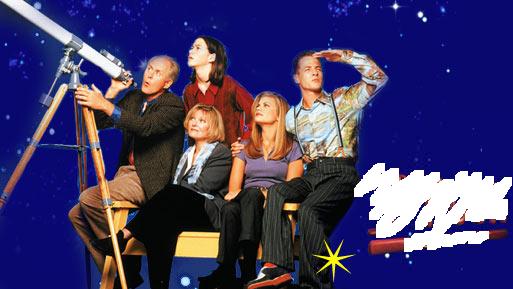 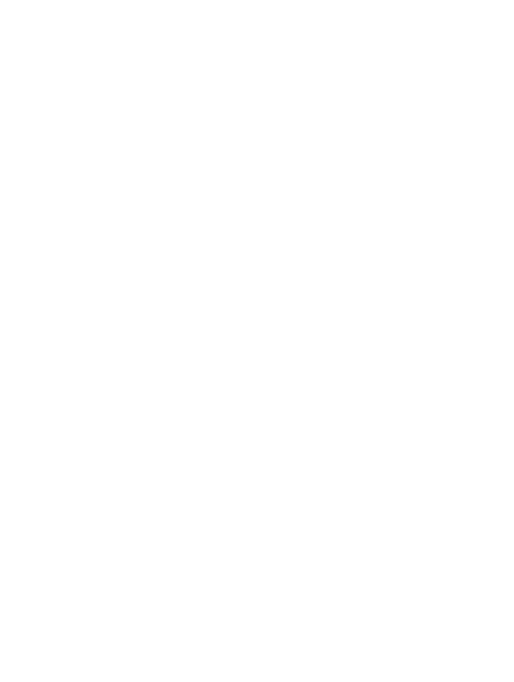 Pop Culture - 500
DAILY DOUBLE
Make your wager now…